BANK COMPARISON
MELAK AL RADHI
My savings direct
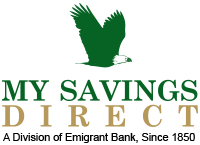 Where is it?
    It’s a traditional savings bank, Emigrant Bank,
APY 1.25%
Minimum Balance to Open= no minimum balance required
Fees= no fees
Transaction Limit= N/A
Why is it good? your account is FDIC insured up to the legal limit and always secure
Sfgi direct
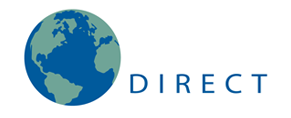 Where is it?
     SFGI Direct is an online division of Summit Community Bank 
APY 1.06%
Minimum balance to open= $500 deposit minimum is required 
Fees= no fees
Transaction limit= There is no maximum dollar limit of any single External Transfer to or from any SFGI Direct Savings account
Why is it good? . Each depositor is insured up to the maximum amount allowed by the FDIC Deposit Insurance Coverage Limit in affect
Saleem Five Direct
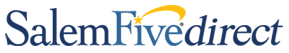 Where is it?
        It is from traditional bank and has online access 
APY 0.25%
Minimum Balance to Open=$100
Fees= no fees for ATM transactions conducted at non-Salem Five ATMs, for other banks charge up to $15 per statement cycle
Transaction Limit: ATM and PIN based transactions do not qualify. 
Why is it good? provides customers of Salem Five with full deposit insurance on all of your deposit accounts
Discover
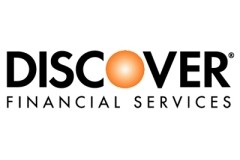 Where is it?
     It is from a traditional bank
APY 0.95%
Minimum Balance to Open = $500
Fees= free
Transaction Limit: N/A
Why is it good? Annual Interest Earned on $5,000 Balance Info
Capital one 360
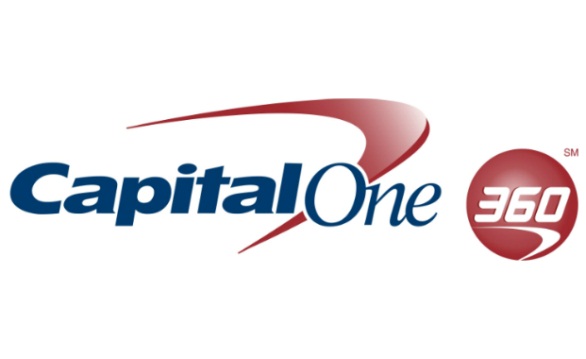 Where is it?
It is from a traditional bank with online access 
APY 0.75% 
Minimum Balance to Open = Deposit $5,000 or more from an external account within the first 10 days of opening and maintain that balance daily for 90 days to qualify for a $50 bonus.
Fees= no fees
Transactions Limit: N/A
Why is it good? a better everyday savings interest rate, better access to your money and no fees
Bank of internet usa
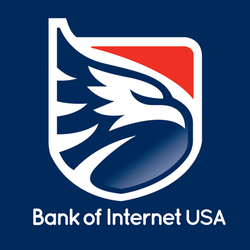 Where is it? 
     It is from a traditional bank with online access
APY 0.20%
Minimum Balance to Open= $100
Fees= no monthly maintenance fee
Transactions limit: N/A
Why is it good? Competitive tiered variable rate account. Account balances greater than $24,999.99 will earn the variable ongoing APY for our highest tier on the full account balance1